Penentuan Rute (Route/Path Planning)
Bagian 1: BFS, DFS, UCS, Greedy Best First Search
Bahan Kuliah IF2211 Strategi Algoritma
Oleh:  Nur Ulfa Maulidevi
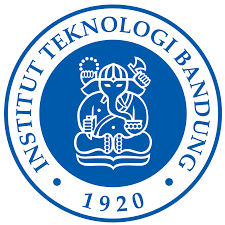 Program Studi Teknik Informatika
Sekolah Teknik Elektro dan Informatika ITB
2025
Referensi
Materi kuliah IF3170 Inteligensi Buatan Teknik Informatika ITB, Course Website:
http://kuliah.itb.ac.id  STEI  Teknik Informatika  IF3170
Stuart J Russell & Peter Norvig, Artificial Intelligence: A Modern Approach, 3rd Edition, Prentice-Hall International, Inc, 2010, Textbook
	Site: http://aima.cs.berkeley.edu/ (2nd edition)
Free online course materials | MIT OpenCourseWare Website:Site: http://ocw.mit.edu/courses/electrical-engineering-and-computer-science/ 
Lecture Notes in Informed Heuristic Search, ICS 271 Fall 2008, http://www.ics.uci.edu/~dechter/courses/ics-271/fall-08/lecture-notes/4.InformedHeuristicSearch.ppt
IF2211/NUM/29Mar2016
2
Route Planning
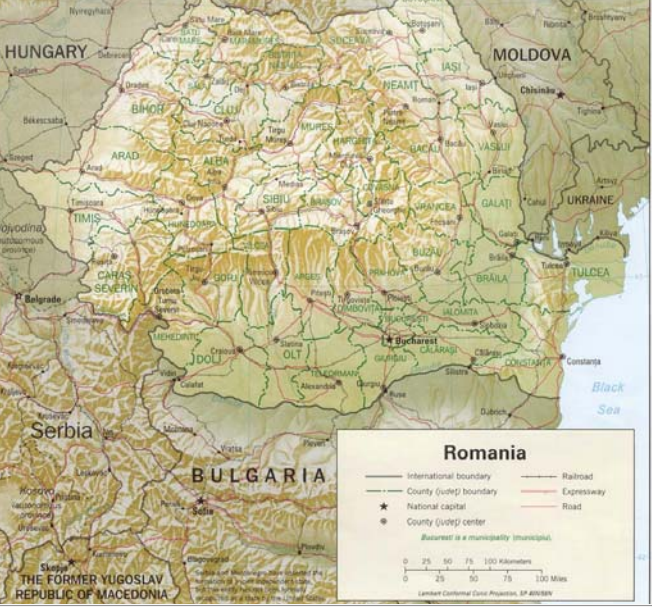 IF2211/NUM/29Mar2016
3
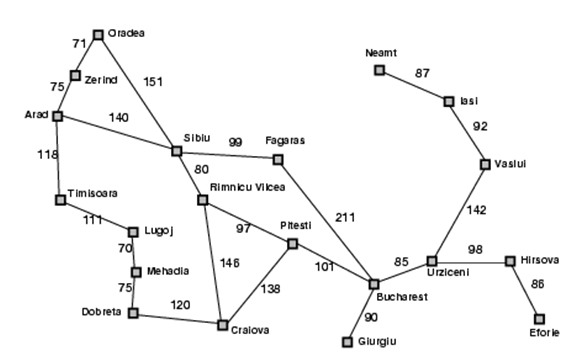 O
71
F
151
S
99
Z
211
75
A
140
R
B
97
P
120
101
80
118
D
75
M
146
138
T
70
111
L
C
Source: Russell’s book
Search
(a part of graph of Romania)
S: set of cities
i.s: A (Arad)
g.s: B (Bucharest)
Goal test: s = B ?
Path cost: time ~ distance
IF2211/NUM/29Mar2016
5
Blind Search
Uninformed Search
BFS (Breadth First Search)
DFS (Depth First Search)
DLS (Depth Limited Search)
IDS (Iterative Deepening Search)
UCS (Uniform Cost Search)
IF2211/NUM/29Mar2016
6
A
Pohon BFS
Breadth-First Search (BFS)
Z
S
T
Treat agenda as a queue (FIFO)
O
O
O
F
R
L
71
F
S
151
Z
99
211
75
B
P
C
Goal
M
A
80
140
R
B
97
P
101
120
118
D
75
138
146
M
T
70
111
L
C
Queue
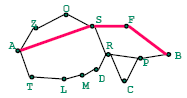 Path: A S  F  B, Path-cost = 450
IF2211/NUM/29Mar2016
7
A
Depth-First Search (DFS)
Pohon DFS
Treat agenda as a stack (LIFO)
S
Z
T
O
71
F
S
151
Z
99
O
211
75
S
A
80
140
R
B
97
P
120
F
R
101
118
D
75
Stack
146
138
M
B
Goal
T
70
111
L
C
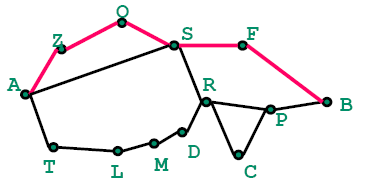 Path: A Z  O  S  F  B 
Path-cost = 607
IF2211/NUM/29Mar2016
8
Iterative Deepening Search (IDS)
Pohon IDS
Depth
0
A
O
71
F
S
151
Z
99
Z
1
S
T
211
75
A
O
2
R
L
F
80
140
R
B
97
P
120
B
Goal
101
3
118
D
75
M
146
138
T
70
111
L
C
Depth=0: A: cutoff
Depth=1: A   ZA,SA,TA  ZA: cutoff, SA: cutoff, TA: cutoff
Depth=2: A   ZA,SA,TA  OAZ, SA,TA  OAZ : cutoff  FAS, RAS,TA  FAS : cutoff  RAS : cutoff  LAT
                       LAT : cutoff 
Depth=3: A   ZA,SA,TA  OAZ, SA,TA  SAZO,SA,TA  SAZO: cutoff   FAS, RAS,TA  BASF, RAS,TA  BASF

Stop: B=goal, path: A S  F  B, path-cost = 450
IF2211/NUM/29Mar2016
9
Uniform Cost Search (UCS)
O
BFS & IDS find path with fewest steps (A-S-F-B)
If steps ≠ cost, this is not relevant (to optimal solution)
How can we find the shortest path (measured by sum of distances along path)?
g(n) = path cost from root to n
71
F
S
151
Z
99
211
75
A
80
140
R
B
P
97
120
101
118
D
75
M
146
138
T
70
111
L
C
Path: A S  R  P  B 
Path-cost = 418  optimal solution
IF2211/NUM/29Mar2016
10
Heuristic Search
Informed Search
Greedy Best First Search
A*
IF2211/NUM/29Mar2016
11
Greedy Best-First Search
Idea: use an evaluation function f(n) for each node
f(n) = h(n)  estimates of cost from n to goal 
e.g., hSLD(n) = straight-line distance from n to Bucharest
Greedy best-first search expands the node that appears to be closest to goal
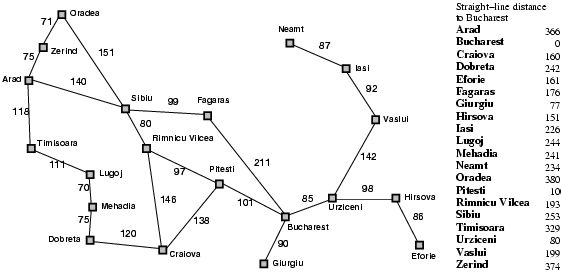 Romania with step costs in km:
IF2211/NUM/29Mar2016
12
Greedy best-first search example
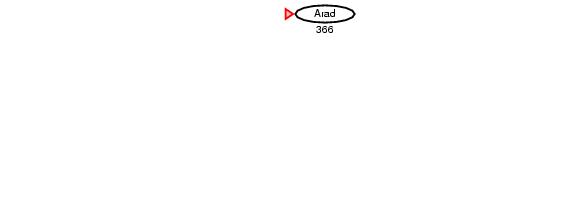 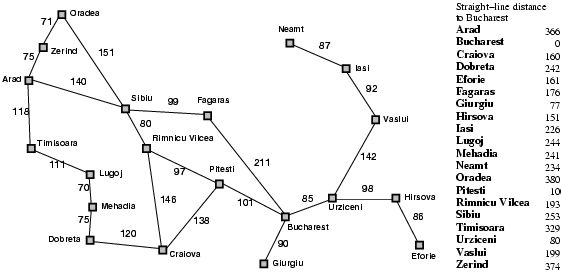 IF2211/NUM/29Mar2016
13
Greedy best-first search example
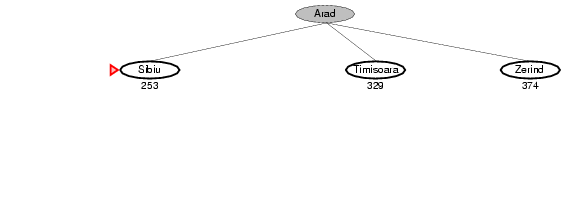 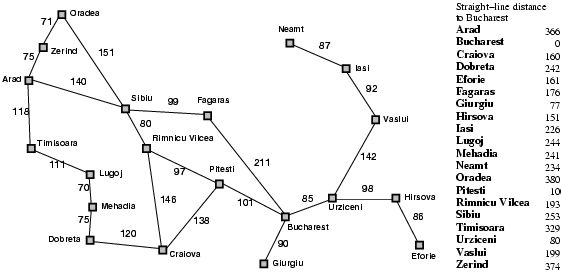 IF2211/NUM/29Mar2016
14
Greedy best-first search example
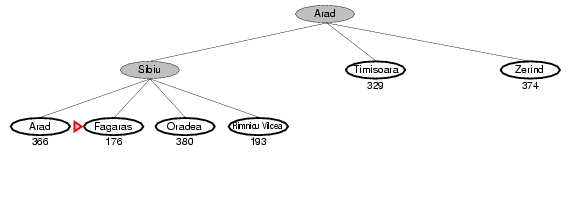 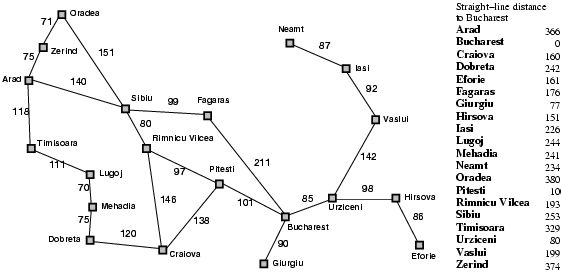 IF2211/NUM/29Mar2016
15
Greedy best-first search example
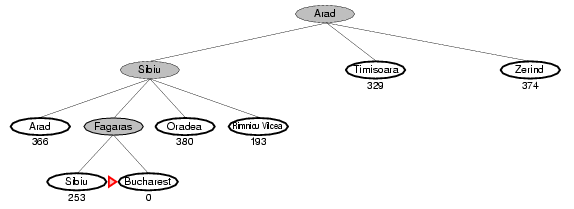 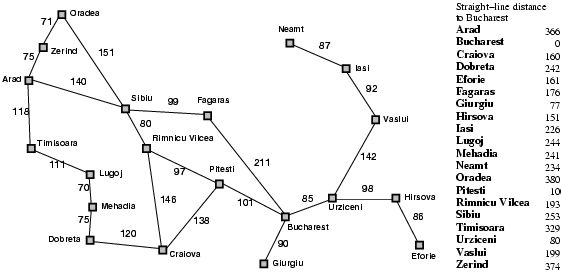 Path: Arad Sibiu  Fagaras  Bucharest, Path-cost = 450  not optimal solution
IF2211/NUM/29Mar2016
16
Problems with Greedy Best First Search
Not complete
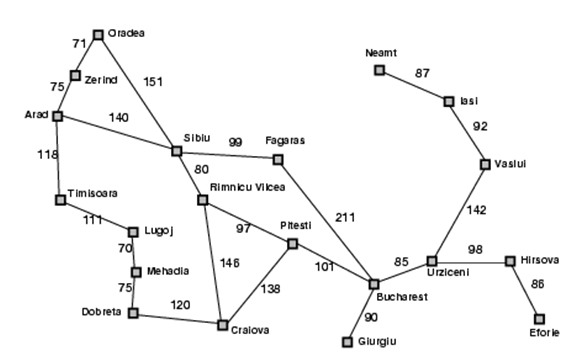 Lasi to Fragaras?
Problems with Greedy Best First Search
Get stuck with local minima/plateu

Irrevocable (not able to be reversed/changed)

Can we incorporate heuristics in systematic search?
IF2211/NUM/29Mar2016
18
(Bersambung pada Bagian 2)